Teachings for 
Exercise 6C
Hyperbolic Functions
Replace using the expressions above
Write as double brackets (if needed)
Multiply out
Most of the terms will cancel out
Simplify
6C
Hyperbolic Functions
You can find and use identities for hyperbolic functions, in a similar way that you can for the regular trigonometric functions

Prove that:


Again, we can use the relationships above…
Replace using the expressions above
Expand
Simplify
Divide all by 2
Rewrite the negative power
Use the expression shown to the left
6C
Hyperbolic Functions
You can find and use identities for hyperbolic functions, in a similar way that you can for the regular trigonometric functions

Prove that:


Yes – use the relationships above again!
Replace using the expressions above
Square the bracket (if needed write as a double bracket first)
Multiply out
Group up
6C
Hyperbolic Functions
You can find and use identities for hyperbolic functions, in a similar way that you can for the regular trigonometric functions
This is known as Osborn’s rule (we will see why it works at the end of this section)
6C
Hyperbolic Functions
Cos terms can be replaced directly
6C
Hyperbolic Functions
Replace, being careful of the implied product of two sine terms
Be careful…
6C
Hyperbolic Functions
Rearrange
Square root
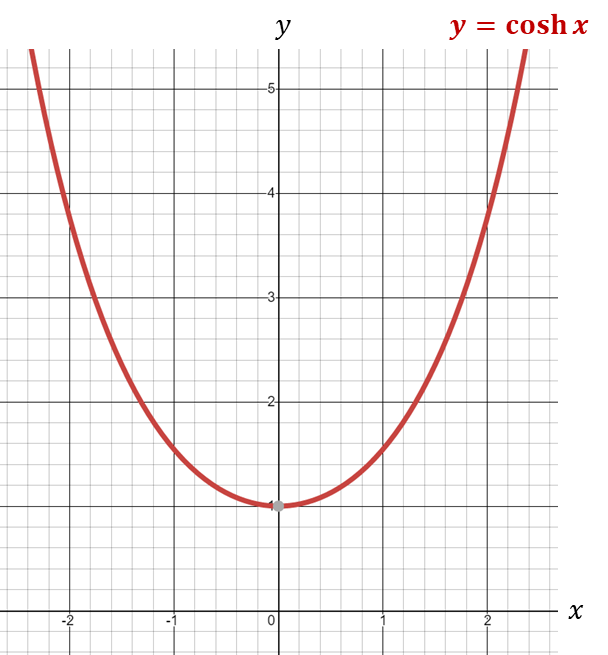 6C
Hyperbolic Functions
Simplify
6C
Hyperbolic Functions
Write the equivalent hyperbolic identity
Replace using previous answers where needed
Simplify
6C
Hyperbolic Functions
You can use the identities above if there isn’t a clear way to rewrite the equation
Simplify
Multiply out and group terms
Factorise
Solve
 But the negative can be ruled out
Solve
6C
Hyperbolic Functions
Replace using an identity
Multiply out and rearrange
Factorise
Solve
Use the relationship above
Use the relationship above
Simplify
Simplify
6C
Hyperbolic Functions
Replace using an identity
Simplify
Factorise
Solve
Use the relationship above
Use the relationship above
Simplify
Simplify
6C
Hyperbolic Functions
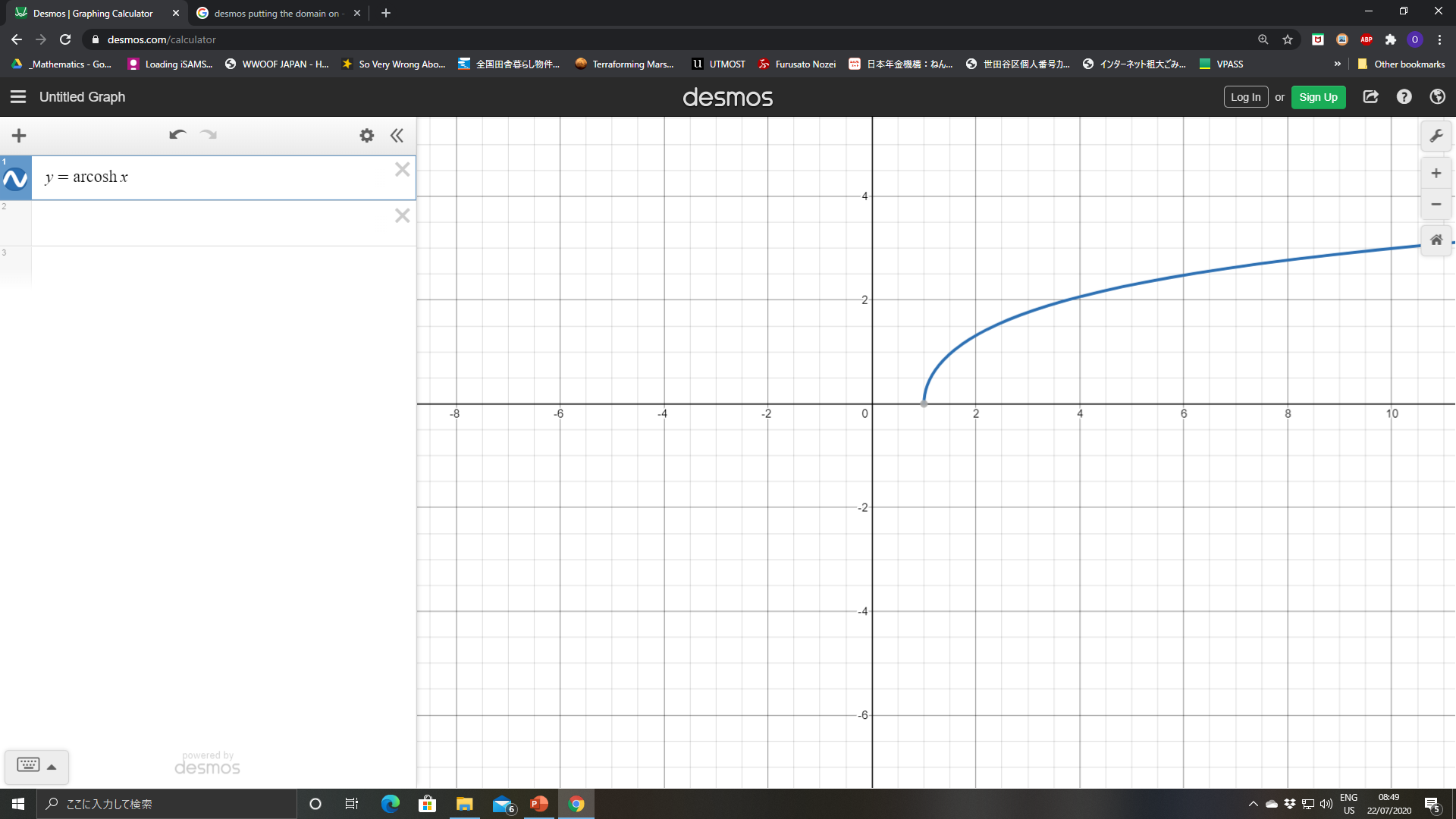 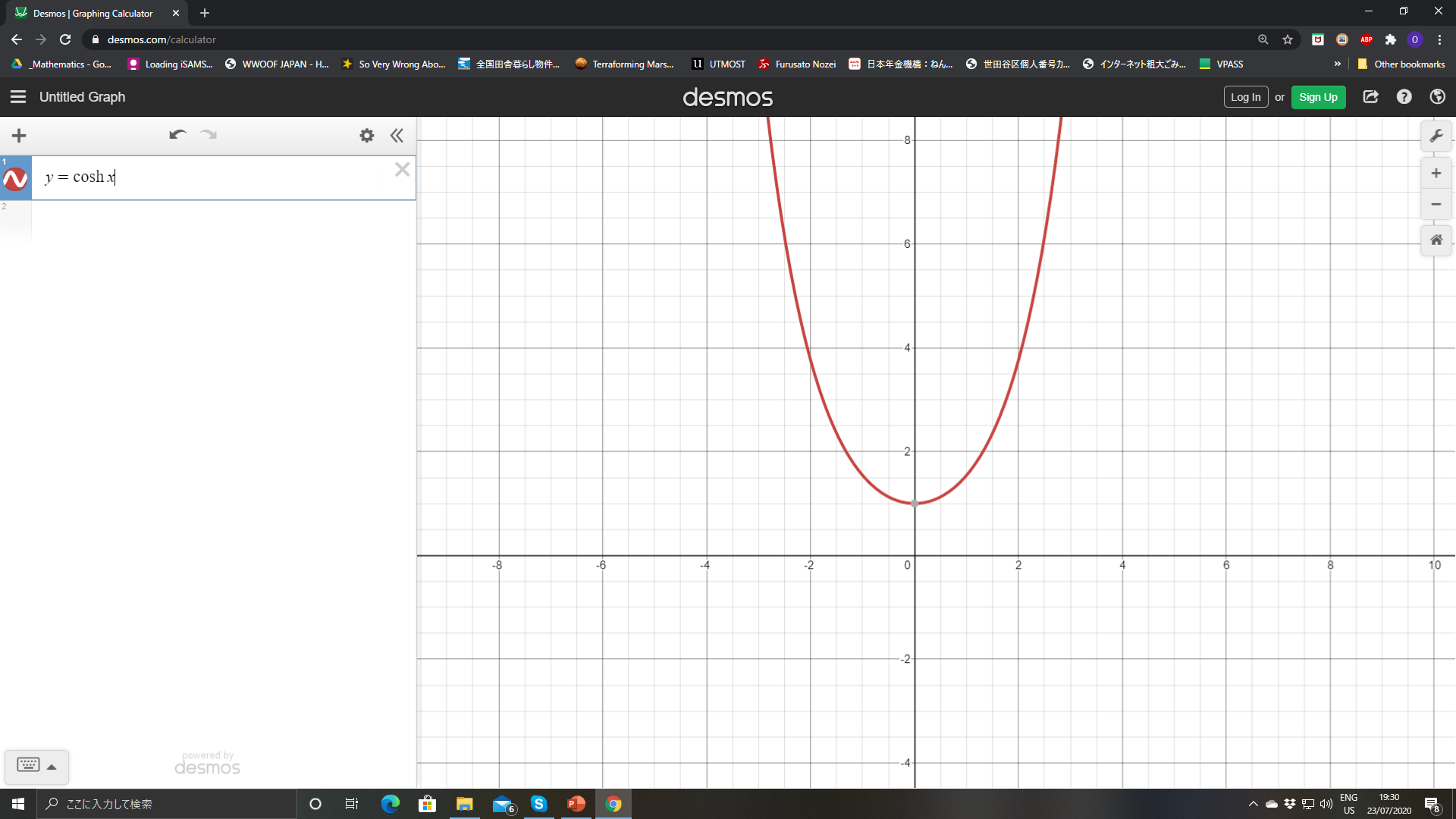 You can see that there will be 2 solutions to this

 When solving equations, you don’t need to consider an artificial limit imposed by the definition of a function!
6C
Hyperbolic Functions
You can think about this in a couple of different ways…
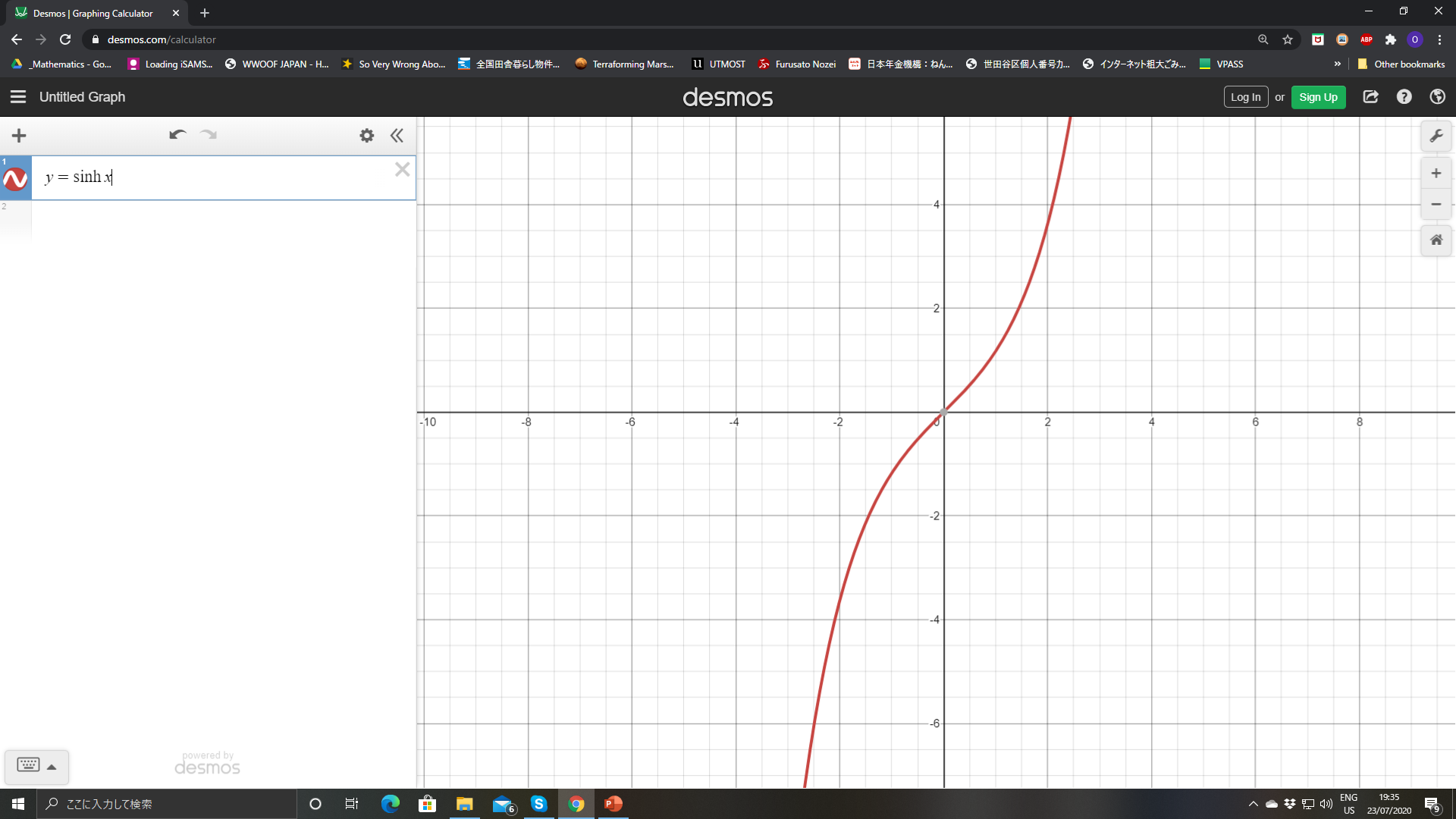 6C
Hyperbolic Functions
Why does Osborn’s rule work?
We first need to show some relationships, starting with Euler’s relation…
Top subtract bottom
Add together
Divide by 2
Divide by 2
Replace
Replace
6C
Hyperbolic Functions
Why does Osborn’s rule work?
Simplify left side
The letter doesn’t really matter!
6C
Hyperbolic Functions
Why does Osborn’s rule work?
Simplify left side
The letter doesn’t really matter!
6C
Hyperbolic Functions
Why does Osborn’s rule work?
So lets now see what happens when we replace sine terms with hyperbolic sine terms…
Replace using what we just saw…
6C
Hyperbolic Functions
Why does Osborn’s rule work?
So lets now see what happens when we replace sine terms with hyperbolic sine terms…
Rewrite
Replace using the rules to the left
Square the bracket
Simplify
6C
Hyperbolic Functions
Summary of Osborn’s rule
6C